CARTOON
BUSINESS 
  REPORT
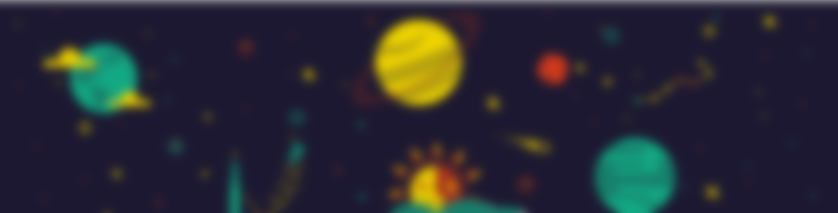 CONTENTS
1
2
3
4
01
点击添加标题
02
点击添加标题
03
点击添加标题
04
点击添加标题
1
点击输入标题
ADD YOUR TITLE HERE
点击输入标题
ADD YOUR TITLE HERE
1
ADD YOUR TITLE HERE
点击此处添加你要表达的内容
点击此处添加你要表达的内容
点击此处添加你要表达的内容
点击此处添加你要表达的内容
点击此处添加你要表达的内容
点击此处添加你要表达的内容
点击此处添加你要表达的内容
点击此处添加你要表达的内容
点击此处添加你要表达的内容
点击输入标题
ADD YOUR TITLE HERE
2
CONTENT TITLE HERE
HERE ADD YOUR EXPKLANTORY TEXT,ADD ADJUSTED ACCORDING TO THE TEXT TYPE AND SIZE
CONTENT TITLE HERE
HERE ADD YOUR EXPKLANTORY TEXT,ADD ADJUSTED ACCORDING TO THE TEXT TYPE AND SIZE
01
02
CONTENT TITLE HERE
CONTENT TITLE HERE
HERE ADD YOUR EXPKLANTORY TEXT,ADD ADJUSTED ACCORDING TO THE TEXT TYPE AND SIZE
04
03
点击输入标题
ADD YOUR TITLE HERE
3
4%
1%
2%
3%
2016
2013
2014
2015
CONTENT TITLE HERE
HERE ADD YOUR EXPKLANTORY TEXT,ADD ADJUSTED ACCORDING TO THE TEXT TYPE AND SIZE
CONTENT TITLE HERE
HERE ADD YOUR EXPKLANTORY TEXT,ADD ADJUSTED ACCORDING TO THE TEXT TYPE AND SIZE
CONTENT TITLE HERE
HERE ADD YOUR EXPKLANTORY TEXT,ADD ADJUSTED ACCORDING TO THE TEXT TYPE AND SIZE
CONTENT TITLE HERE
HERE ADD YOUR EXPKLANTORY TEXT,ADD ADJUSTED ACCORDING TO THE TEXT TYPE AND SIZE
2
点击输入标题
ADD YOUR TITLE HERE
点击输入标题
ADD YOUR TITLE HERE
1
Everyone's a star and deserves the right to twinkle. 
Everyone's a star and deserves the right to twinkle
Everyone's a star and deserves the right to
点击输入标题
ADD YOUR TITLE HERE
点击输入标题
点击输入标题
点击输入标题
点击输入标题
2
点击此处添加内容
点击此处添加内容
点击此处添加内容
点击此处添加内容
点击此处添加内容
点击此处添加内容
点击此处添加内容
点击此处添加内容
点击此处添加内容
点击此处添加内容
点击此处添加内容
点击此处添加内容
点击此处添加内容
点击此处添加内容
点击此处添加内容
点击此处添加内容
点击此处添加内容
点击此处添加内容
点击此处添加内容
点击此处添加内容
点击输入标题
ADD YOUR TITLE HERE
3
STEP ONE
STEP TWO
STEP THREE
STEP FOUR
HERE ADD YOUR EXPKLANTORY TEXT
HERE ADD YOUR EXPKLANTORY TEXT
HERE ADD YOUR EXPKLANTORY TEXT
HERE ADD YOUR EXPKLANTORY TEXT
3
点击输入标题
ADD YOUR TITLE HERE
点击输入标题
ADD YOUR TITLE HERE
1
CONTENT TITLE HERE
HERE ADD YOUR EXPKLANTORY TEXT,ADD ADJUSTED ACCORDING TO THE TEXT TYPE AND SIZE
CONTENT TITLE HERE
HERE ADD YOUR EXPKLANTORY TEXT,ADD ADJUSTED ACCORDING TO THE TEXT TYPE AND SIZE
CONTENT TITLE HERE
HERE ADD YOUR EXPKLANTORY TEXT,ADD ADJUSTED ACCORDING TO THE TEXT TYPE AND SIZE
CONTENT TITLE HERE
HERE ADD YOUR EXPKLANTORY TEXT,ADD ADJUSTED ACCORDING TO THE TEXT TYPE AND SIZE
点击输入标题
ADD YOUR TITLE HERE
2
2015年
Everyone's a star and deserves the right to twinkle.  Everyone's a star and deserves the right to twinkle.
2016年
Everyone's a star and deserves the right to twinkle.  Everyone's a star and deserves the right to twinkle.
2017年
Everyone's a star and deserves the right to twinkle.  Everyone's a star and deserves the right to twinkle.
2018年
Everyone's a star and deserves the right to twinkle.  Everyone's a star and deserves the right to twinkle.
2019年
Everyone's a star and deserves the right to twinkle.  Everyone's a star and deserves the right to twinkle.
点击输入标题
ADD YOUR TITLE HERE
3
点击输入标题
点击输入标题
点击输入标题
点击此处添加内容
点击此处添加内容
点击此处添加内容
点击此处添加内容
点击此处添加内容
点击此处添加内容
4
点击输入标题
ADD YOUR TITLE HERE
1
点击输入标题
ADD YOUR TITLE HERE
点击输入标题
点击输入标题
点击输入标题
点击此处添加内容
点击此处添加内容
点击此处添加内容
点击此处添加内容
点击此处添加内容
点击此处添加内容
2
点击输入标题
ADD YOUR TITLE HERE
TEXT HERE
contents analysis documents analysis were used
TEXT HERE
contents analysis documents analysis were used
TEXT HERE
contents analysis documents analysis were used
participant observation, contents analysis documents analysis were used for date collection .participant observation, contents analysis
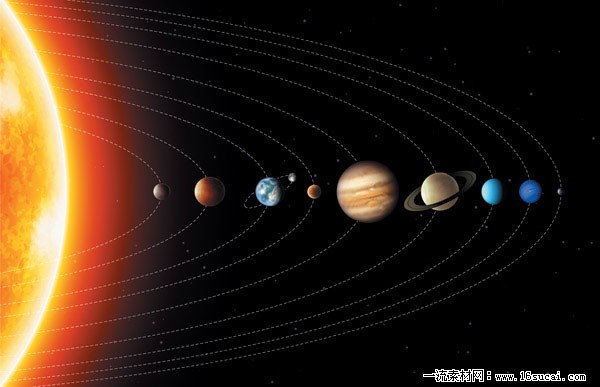 201X
CASE
TEXT HERE
participant observation, contents analysis documents analysis were used for date collection .participant observation, contents analysis
THANKS
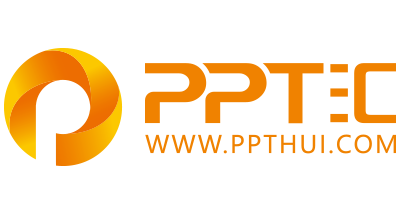 上万精品PPT模板全部免费下载
PPT汇    www.ppthui.com
PPT模板下载：www.ppthui.com/muban/            行业PPT模板：www.ppthui.com/hangye/
工作PPT模板：www.ppthui.com/gongzuo/         节日PPT模板：www.ppthui.com/jieri/
PPT背景图片： www.ppthui.com/beijing/            PPT课件模板：www.ppthui.com/kejian/
[Speaker Notes: 模板来自于 https://www.ppthui.com    【PPT汇】]
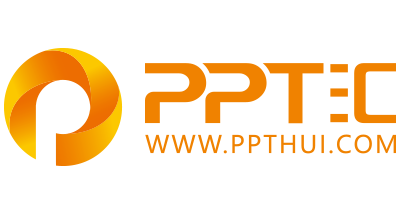 10000+套精品PPT模板全部免费下载
www.ppthui.com
PPT汇

PPT模板下载：www.ppthui.com/muban/            行业PPT模板：www.ppthui.com/hangye/
工作PPT模板：www.ppthui.com/gongzuo/         节日PPT模板：www.ppthui.com/jieri/
党政军事PPT：www.ppthui.com/dangzheng/     教育说课课件：www.ppthui.com/jiaoyu/
PPT模板：简洁模板丨商务模板丨自然风景丨时尚模板丨古典模板丨浪漫爱情丨卡通动漫丨艺术设计丨主题班会丨背景图片

行业PPT：党政军事丨科技模板丨工业机械丨医学医疗丨旅游旅行丨金融理财丨餐饮美食丨教育培训丨教学说课丨营销销售

工作PPT：工作汇报丨毕业答辩丨工作培训丨述职报告丨分析报告丨个人简历丨公司简介丨商业金融丨工作总结丨团队管理

More+
[Speaker Notes: 模板来自于 https://www.ppthui.com    【PPT汇】]